Християнська політична думка
(Пізня Античність – Раннє Середньовіччя)
План
1. Загальна характеристика християнської політичної думки. 
2. Августин Блаженний.
3. Політична думка у Візантії.
4. Політичні погляди Фотія І.
Імператорський період
період розвитку Стародавнього Риму 
(27 р. до н. е. – 476 р. н. е.) – життя перших християн


Християнська політична думка охоплює Пізню Античність і Раннє Середньовіччя
Середньовіччя
V ст. – XV ст.
476 р. – падіння Західної Римської імперії
1492 р. – відкриття Америки
прийняття християнства
Запровадження його як офіційної релігії
імператор Костянтин Великий 
Міланський едикт 313 р.
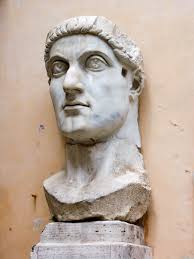 Головні ідеї ранньохристиянської теології
монотеїзм (єдинобожжя), поєднаний із визнанням триєдиного Бога (Святої Трійці) та вірою в двоєдину (божественну та людську) природу Ісуса Христа
супранатуралізм (визнання надприродності Бога)
креаціонізм (утвердження створення світу Богом із нічого).
Основними засадами раннього християнства були:
Теїзм – сприйняття Бога як творця і вищого розуму.
Дуалізм – бачення і сприйняття світу як постійної боротьби добра і зла.
Персоналізм – одноосібна відповідальність перед Богом за  свої дії.
Провіденціалізм – “божий знак”, віра у кінцеву мету всього буття як наперед визначену перемогу добра над злом.
Ідеї:
Вся влада від Бога 
Повага до влади – «Богу – Богове, кесарю – кесареве»
Ідея рівності всіх людей
Верховенство релігійної влади
Божественні закони – основа для світських
Ознаки панування християнської релігії і церкви в суспільстві і державно-правовій сфері
Догмати церкви стали політичними аксіомами, а державні правителі співставляли свої дії з релігійними установками.
Релігійні канони мали силу закону
Поза християнськими вченнями на виникало будь-яких уявлень  про державу і право.
Джерела
книги Старого і Нового Завіту
ранньохристиянські твори 
на захист християнського вчення
 праці видатних теологів
«Отці Церкви»
Амвросій Медіоланський (4 ст.) – «Про віру»
Зло – прояв волі людини; Церква – небесний град, який дає спасіння людині
Григорій Богослов (4 ст.) – «Про своє життя» - ідея милосердя від влади, благодійності
Іоанн Златоуст (4 ст.)
– вся влада від Бога,  треба їй підкоритися
Священство вище царської влади, божественний закон вищий
Церква повинна опікати бідних
Обов’язок правителя – діяти за заповідями
Обов’язок людини – покора владі
Папа Гелазій І (5 ст.)
Концепція «двох мечів» - 
Світський правитель отримує владу «меч» від Бога, повинен коритися церковній владі
не можна концентрувати церковну і світську владу в одних руках
Є два суди – церковний і світський, отже, «два мечі»
Августин Блаженний (4-5 ст.)
«Про град Божий»
«Сповідь»
«Про Трійцю»
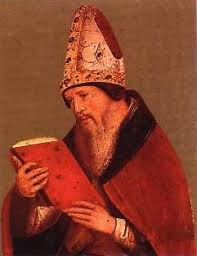 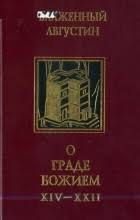 Аврелій Августин (354-430)
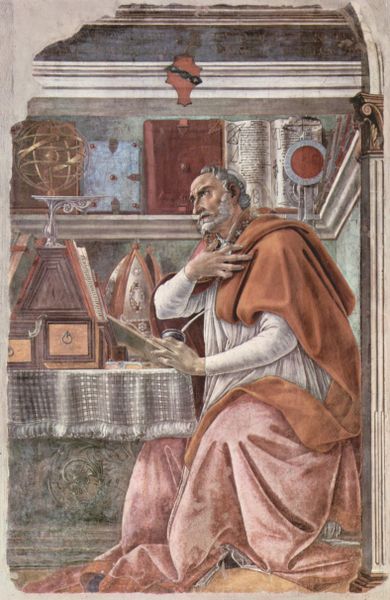 був сином батька-язичника і матері-християнки.
У Карфагені, Римі і Мілані він вивчав риторику. 
Читання трактатів Цицерона розбудило в ньому інтерес до філософії, він забажав знайти істину.
Проблема добра і зла
Причина зла – свобода волі людини
Але людина через свободу волі може прихилитися до добра



Важливість людського вибору при прийнятті рішень
Концепція часу
Лінійна


Творення світу		Друге 						пришестя Христа
Ідея морального прогресу впродовж шести епох: Адам – Ной – Авраам – Давид – Вавилонський полон – Іісус Христос - Апокаліпсис
«Про град Божий»
Світ


Град Земний				Град Божий
Прагне до землі, 			прагне до неба,
реалізації плотських потреб	вдосконалення
Гради воюють, у боротьбі повинен перемогти град Божий




Земний град продовжить існування, якщо буде жити за божими заповідями
Земна держава
Забезпечує правопорядок, право – ґрунтується на божих заповідях
Захист від зовнішніх ворогів
Боротьба з єрессю

Рабство – виникає через гріховність людини, перед Богом всі рівні
Афоризми Августина Блаженного
Бог вище всяких визначень.
 Будемо ж вірити, якщо не можемо зрозуміти.
 Адже подібно до того, як буває іноді милосердя, яке карає, так буває жорстокість, яка щадить.
 Люби Бога і роби, як хочеш.
 Немає більш високого шляху, ніж шлях милосердя, і пройти цим шляхом може лише смиренний і лагідний.
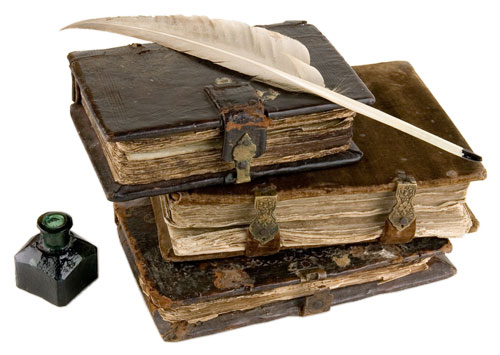 Прагни не зрозуміти, що ти в змозі вірити, але повірити, що ти в змозі зрозуміти.
 Я переконав себе, що слід більше довіряти тим, хто вчить, а не тим, хто наказує.
395 р.
Поділ Римської імперії на Західну і Східну
476 р. - 
Падіння Західної
Римської
імперії







Візантія (395 – 1453)
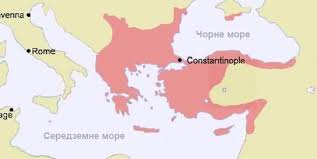 Особливості :
1. спиралася на грецьку традицію
2. римський вплив – ідея права, священності держави
3. Ідея «священної християнської імперії»
4. Ойкуменізм – християнська частина світу з центром у Константинополі
5. Ідея симфонії держави  і церкви – злиття в одному державно-церковному механізмі
6. Ідея виборності правителя, який ставав «помазанником Божим»
7. Константинополь – другий Рим
Етатизм
Напрям політичної думки і практика, які розглядають державу як найвищий результат і мету суспільного розвитку і передбачають нехтування інтересами індивіда, якщо вони йдуть врозріз із загальнодержавними

+ згуртування суспільства (К. Ататюрк)
соборність
Філософсько-політична концепція, що охоплює весь уклад життя суспільства, передбачає моноідейну згуртованість суспільства, держави та православної церкви навколо укріплення священної православної держави, поширення її впливу на увесь навколишній світ і перетворення християнства на єдину державну ідеологію
індивідуалізм
Відхилення




Соборність межує з тоталітаризмом!!!!
Фотій І – патріарх (9 ст.)
«Про імператора»
«Бібліотека»
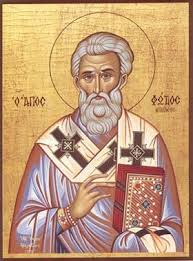 Основні ідеї
Симфонічна єдність держави та церкви
Ідея «Краси» – гармонія, порядок – «Краса врятує світ»
Ідея стабільності – у державі не повинно бути заворушень, радикальних змін, не можна нічого змінювати без видимої причини
Системність – вміння побачити проблему, прийняти вірне рішення
Система публічної комунікації – спілкування імператора з народом
Стиль управління імператора – власний приклад – «Беззаконня чиновників викликає гнів та ненависть до тих, хто їх призначає»
Справедливість – справедливий суд, правитель не може бути вищим за закон